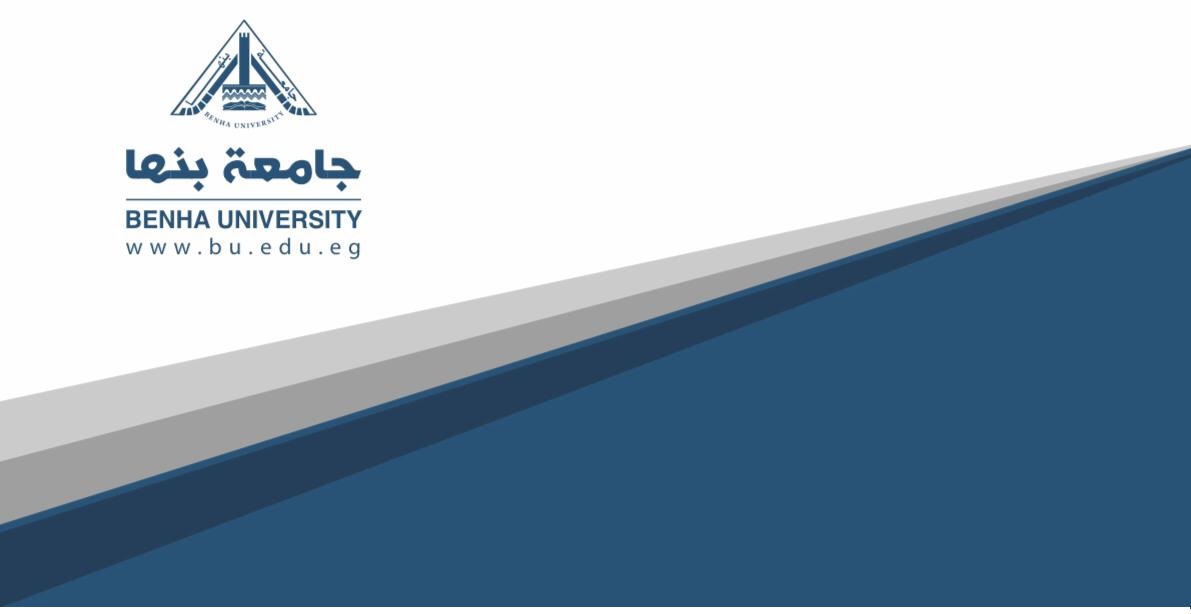 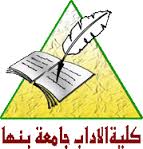 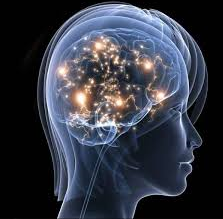 الطب النفسى
الفرقة الرابعة
د.أمنية خيرى
التصنيف الإكلينيكي للأعراض الهستيرية :
تستجيب الشخصية الهستيرية أو أحيانا الفرد السوى للشدائد والإجهاد والقلق بالأعراض الهستيرية  التي يمكننا تصنيفها إلى نوعين :
(1) الاضطراب التحولی Conversion Disorders :
أي يتحول القلق والصراع النفسي بعد كبته إلى عرض عضوي أو جسمي ، يكون له معناه الرمزي ، ويكون ذلك بطريقة لاشعورية ؛ أي لا يفهم المريض المعنى الكامل لأعراضه العضوية وآلامه المختلفة ، وينفصل هذا السبب عن العرض ، ولا يستطيع المريض أن يربط بين أعراض وظروفه البيئية .
(۲) الاضطراب الانشقاقی Dissociative Disorders :
وتنفصل أثناءها شخصية المريض إلى شخصيات أخرى ، يقوم أثناءها بتصرفات غريبة عنه ، أو يفقد أثناءها ذاكرته ، للهروب من مواقف مؤلمة نفسية أو لاجتلاب اهتمام أو رعاية خاصة .
- الاضطرابات التحولية :
 (أ) اضطرابات حركية :
 (1) الشلل Paralysis :
وهو من أكثر الأعراض الحركية الهستيرية شيوعا خاصة في مصر ، ويأخذ عدة مظاهر ، فمن شلل في أحد الأطراف إلى شلل نصفي في الذراع والساق ، إلى شلل بالساقين ، وأحيانة شلل بجميع الأطراف .
(۲) فقدان الصوت Aphonia يأتي المريض هامسة لا يستطيع الكلام بل يفتح فمه ، دون أن تصدر منه أي ذبذبات صوتية  ويعبر عن نفسه بالإشارة .
(۳) ارتجاف الأطراف Tremors 
وأحيانا يصحب ارتعاش الأيدي رجفة أو هزة في الرأس أو كل الجسم ، وتختلف الرعشة هنا عنها في القلق العصابی والاكتئاب
(4) اللوازم Tics :
ونعني هنا أي حركة عضلية فجائية تزيد في المواقف الحرجة ، وتأخذ اللازمة عدة مظاهر ، فمن رجفة في عضلات الوجه ، إلى ارتعاش في جفون العين ، إلى حركة الرقبة أو الرأس فجأة إلى الجانب الخ
(5) النوبات الهستيرية Hysterical Fits :
وهي من أكثر الأعراض شيوعا ، خاصة في الشخصيات الهستيرية وتترواح شدة هذه النوبات من اغماءة بسيطة الى تهيج عصبي مع تحطيم كل شيء أمامه
(6) الغيبوبة الهستيرية Hysterical Coma :
ويصاب المريض هنا بغيبوبة تشبه النوم الطبيعي ، ولا يستجيب لأي منبه ولا يرد على أي أسئلة ولا يأكل أو يشرب ، ويحتاج لرعاية خاصة لعمليات التبول والتبرز والتغذية ، خاصة إن طالت مدة الغيبوبة
(۷) الاضطرابات الجلدية Dermatitis Artefacta :
هذه الحالات نادرة ، ومن مظاهرها أن تبدأ المريضة في الحفر في جلدها بأظافرها  حتى تصل إلى عمق يسبب ألما ونزيفا من الجلد
(۸) الجوال أو السير الهستيري Hysterical Gait :
نلاحظ أن لكل مرض عضوي في الجهاز العصبي من شلل نصفي إلى الشلل الاهتزازی ، وكذلك التصلب المتناثر، لكل من هذه الأمراض طريقة سير مميزة
(9) اعوجاج الرقبة Torticollis :
كثيرا ما يصحو الفرد صباحا ليجد ألما شديدا في الرقبة ، وبالتالي لا يستطيع تحريكها ، وتأخذ وضعة على أحد الجانبين
(ب) اضطرابات حسية :
 (1) فقدان الإحساس Anaesthesia :
لا يشعر المريض هنا بأي ألم عند لمسه بآلة حادة ، أو حتى عند حرقه ، وأحيانا يكون ذلك في كل الجسم ، وأحيانا في أماكن متفرقة
.(۲) العمى الهستيری Hysterical Blindness :
يبدأ فجأة بعد صدمة انفعالية شديدة ، يرغب الفرد لاشعوريا في عدم تذكرها أو رؤيتها  فيفقد البصر ، وبالطبع لا توجد علامات عضوية عند الكشف الطبي على العين